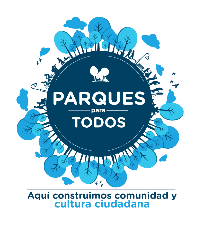 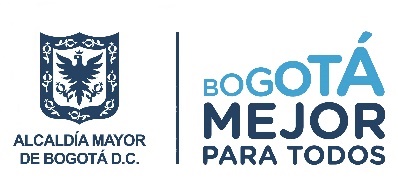 Estrategia Parques para todos
FICHA DE CARACTERIZACIÓN
1. INFORMACIÓN GENERAL
NOMBRE DEL PARQUE
FECHA
LOCALIDAD
IMÁGENES DEL PARQUE
17/06/19
La Aurora II
Usme
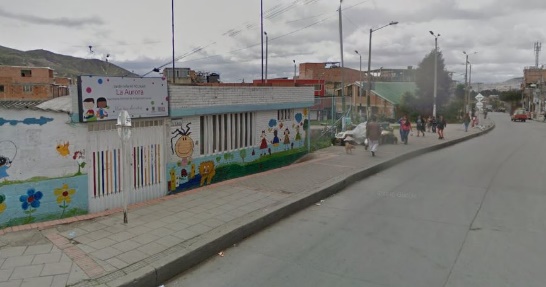 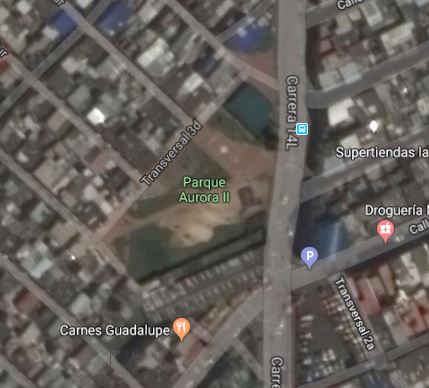 2. PARQUES ADECUADOS
ADECUACIÓN (%)2019
ENTORNOS
Percepción de la población 2018
Estado de la poda o corte
Zonas verdes
70%
100%
Residencial y comercial
70%
Aseo
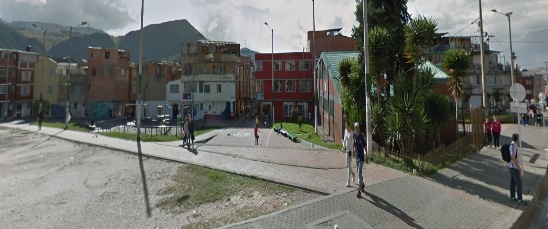 50%
Iluminación
Iluminación
66%
Colegios distritales – Aurora y San Andrés, CAI de Policía La Aurora
40%
Mobiliario
Mobiliario
100%
Seguridad
40%
4. PARQUES SOSTENIBLES
3. PARQUES HABITADOS
SOSTENIBILIDAD DEL PARQUE
HABITACIÓN DEL PARQUE PÚBLICO
Actores
Escuela de Fútbol
Visitantes de siempre
Adultos, infancia y adolescentes 
Junta de Acción Comunal
Entidades
SCRD, Policía, IDRD, IDIPRON, IDPYBA, Jardín Botánico, SUB-Red Sur
Aspectos negativos
Estrategias para la sostenibilidad
Consumo de sustancias psicoactivas
Que la comunidad participe en las actividades recreativas, por ejemplo talleres de escritura creativa y actividad física para adulto mayor. 
Actividades de cultura ciudadana para los profesores y chicas de las escuelas.
Aspectos positivos
Desarrollo del deporte, especialmente el fútbol
Afianzar o generar vínculos entre las personas que frecuentan el parque, por medio de actividades de lectura (cafés literarios)
Tiene PPP
Estrategias para la memoria social
Trabajo o actividades de oralidad
Mini fonoteca del parque y álbum